Erik Branzén & Jesper Englund
Halftime presentation
The Problem
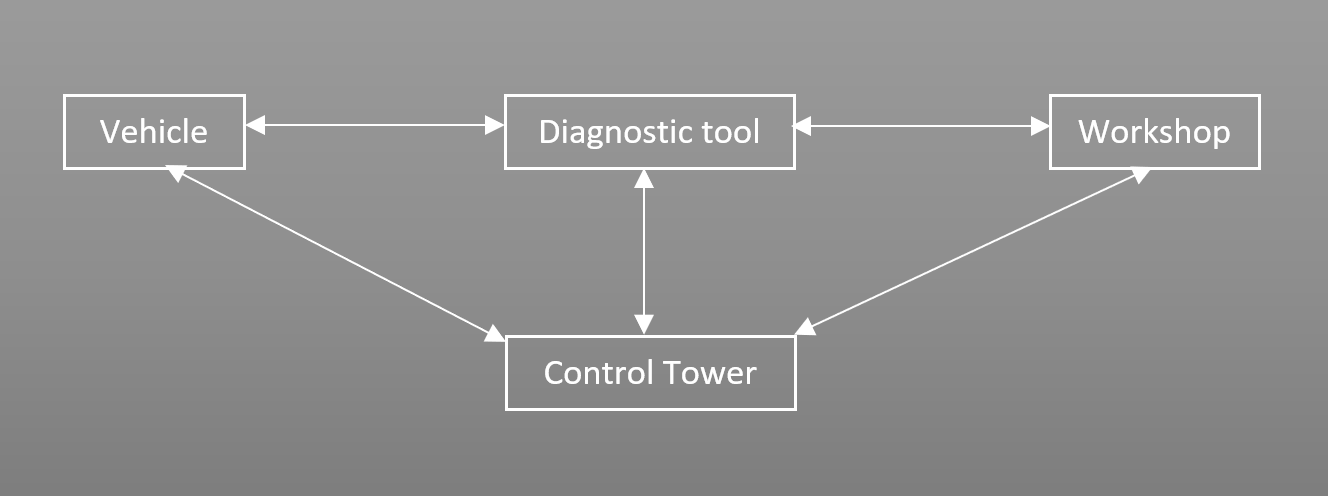 2
[Speaker Notes: I den övre bilden ser vi olika nyckelaktörer i dagens diagnosprocess och hur information flödar mellan aktörerna.
Problemet är alltså i grund och botten att föraren har en väsentlig roll i den här processen, både vad gäller feldetektion och beslutsfattande. Det är en roll som på något sätt kommer behöva ersättas, till stor del av kontrolltornet, när föraren försvinner, men kanske också genom förbättrad feldetektion i fordonet t.ex. Men utmaningen blir då för mig att kartlägga kontrolltornets roll i det här informationsflödet.

The top image visualizes some of the key actors i today’s diagnosis process and how information flows between those actors. The problem for us is essentially that the driver has a crucial role in this process today, in terms of detection and decision making. This role has to be replaced to a certain degree by the control tower, and by improvements in the vehicle’s fault detection for example. So the challenge is therefore to map out the role of the control tower in this flow of information.]
ERIK BRANZÈN
Implementation of fault scenarios in autonomous vehicle
MIDWAY Presentation
[Speaker Notes: tes test]
Agenda
Aims and research questions
Key findings from pre-study
Results so far
System architecture and interactions
Diagnostics: limitations and key concepts
Minimizing technical downtime
System evaluation
Design of demonstrator 
Future work and new horizons
Prognostics and situational awareness
Planning
25 January 2021
Info class internal Department / Name / Subject
4
AIM:
To implement an algorithm that diagnoses faults based on measured symptoms and to use this diagnosis in an on-board decision-maker and planner that considers loss of uptime and safety. This system will be implemented in an AV.
RESEARCH QUESTIONS:
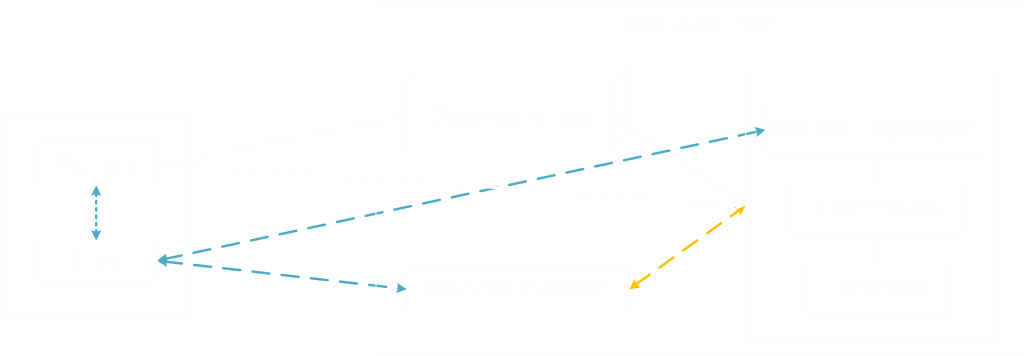 In an AV, how can uptime be considered in the handling of faults and potential faults?
What are the functional elements required to enable on-line diagnostics and decision-making on the SVEA platform
What can be generelized about smart diagnostics in AV:s from the demonstrated case study.
25 January 2021
Info class internal Department / Name / Subject
5
KEY FINDINGS FROM PRE-STUDY
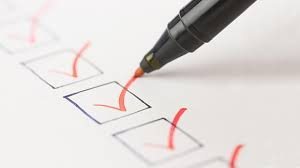 The diagnosis will likely need to be more reliable and transparent in an AV than in conventional vehicles
New measurement devices could potentially help in diagnosing faults that previously required a human
Automatic decisions that try to minimize downtime might not be possible without some type of prognosis
25 January 2021
Info class internal Department / Name / Subject
6
SYSTEM ARCHITECTURE
Each node in the system uses the ROS network to communicate with other nodes. Data channels are published to and subscribed to and any node can publish or subscribe to any data channel
ACTUATION
DIAGNOSE/PROGNOSE/PLAN
DETECTION
Communication BUS via ROS
COMMUNI-CATION CT
SIMULATION/WARNING GENERATION
CT
Firebase database
25 January 2021
Info class internal Department / Name / Subject
7
What do we need?
Good models for RUL (remaining Useful Life)
Reliable diagnostics
Lots of data to estimate downtime
Fast detection of symptoms
1. Fault diagnosis
2. Fault Prognosis
3. Action feasability analysis
4. downtime analysis
5. uptime optimization
NEW FAULT
6. Plan update and actuation
25 January 2021
Info class internal Department / Name / Subject
8
Finish
W1
FAULT!
Start
W2
25 January 2021
Info class internal Department / Name / Subject
9
RESULTS - DIAGNOSTICS
Algorithm combines the list of symptoms/warnings and determines fault via probabilistic model.
The fault is not always correct but will fall in the correct category of faults i.e. flat tire, something stuck in tire and bearing fault are in the same category.
The diagnosis consists of the most likely singular fault but can easily be changed to output several likely faults.
The diagnosis is based on a probabilistic model between symptoms and faults. This model is not updated with data and the model parameters are estimated by me after thorough testing and workshops with experts.
25 January 2021
Info class internal Department / Name / Subject
10
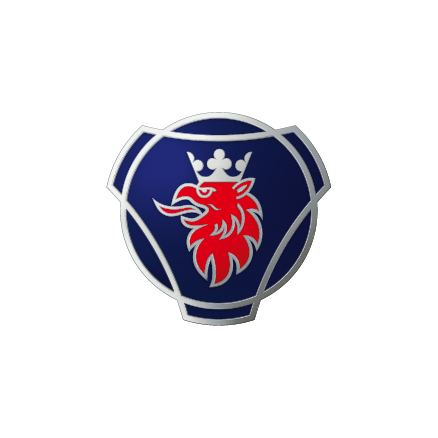 RESULTS – Minimizing technical Downtime
Downtime is measured by:
Time lost by decreasing speed to a safe one
Time lost by taking a detour to a workshop
Time lost spent at workshop performing maintenance and repair

By calculating total travel time different scenarios can be compared.
25 January 2021
Info class internal Department / Name / Subject
11
DEMONSTRATOR
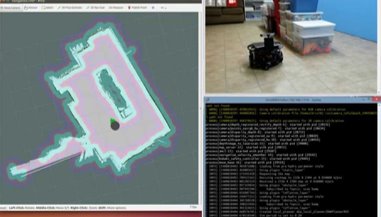 The system will be implemented on the SVEA-vehicle
Test how the vehicle reacts to a set of scenarios
Control tower interaction with intervention capability
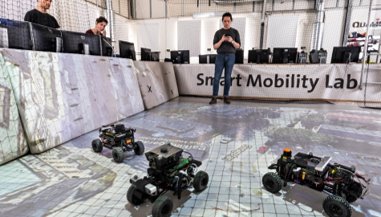 25 January 2021
Info class internal Department / Name / Subject
12
Future work and new horizons
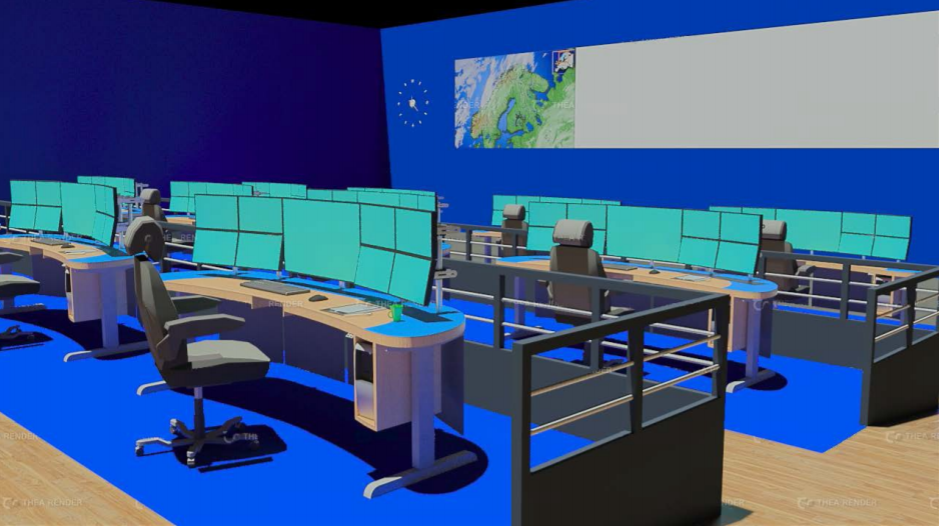 PROGNOSIS
More advanced models for fault propagation
Minimize other types of downtime i.e. operational
Planning
More advanced situational awareness can enable avoiding traffic jams, saving fuel etc
More variables makes overall uptime harder to optimize
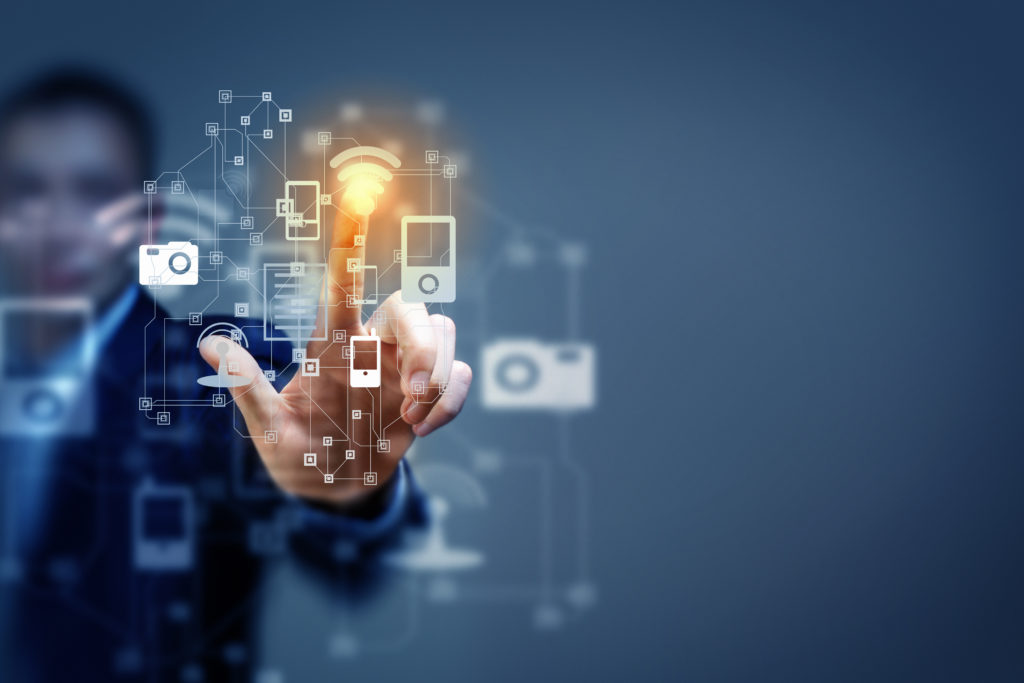 25 January 2021
Info class internal Department / Name / Subject
13